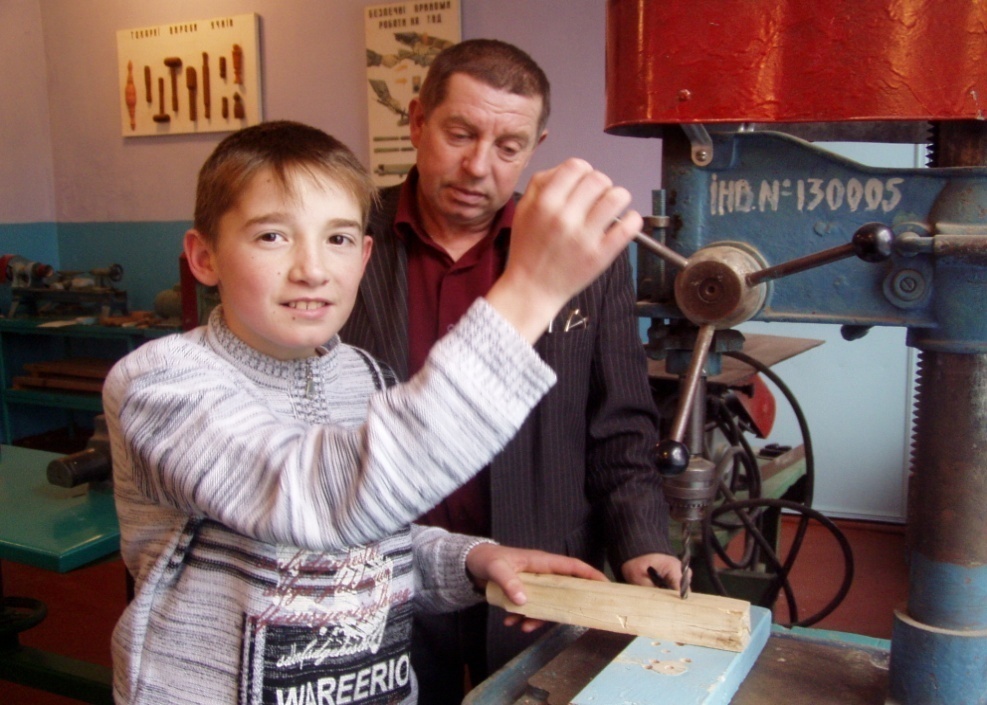 Творчий звіт
вчителя  трудового  навчання
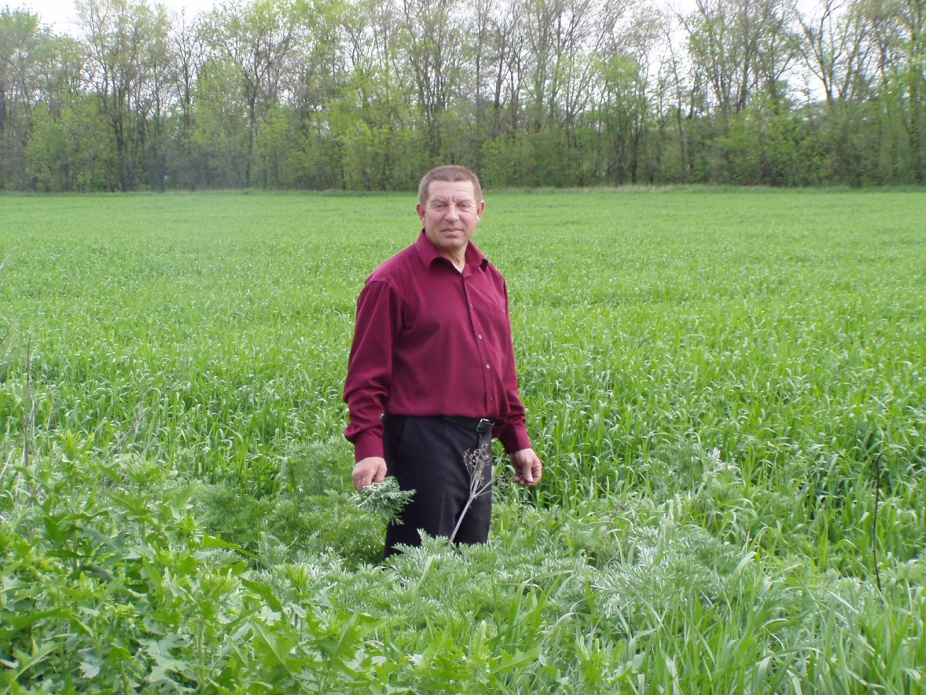 Негоди  Олександра  Івановича
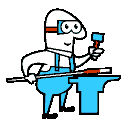 “Праця – єдиний  засіб  перетворення
  людини  в  творчу особистість”
Сім  сходинок  до  творчості
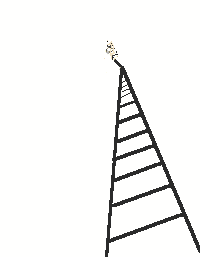 Я  працюю  над завданням :
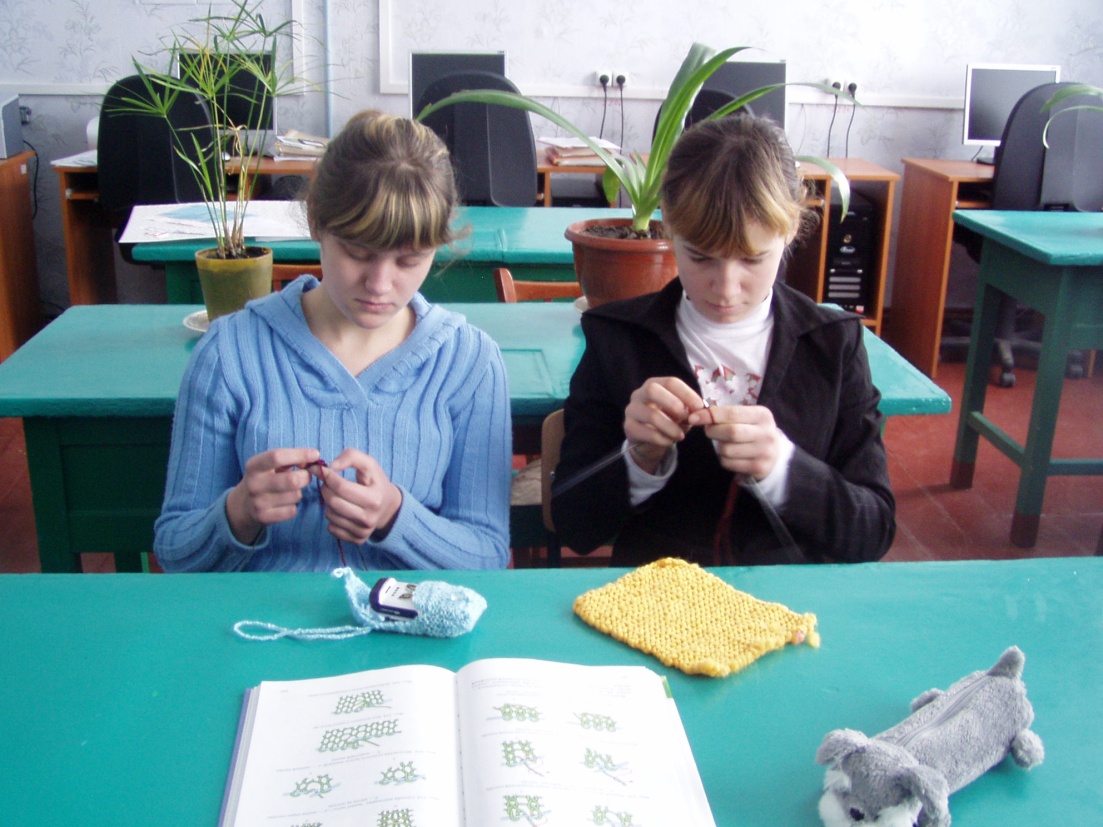 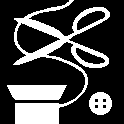 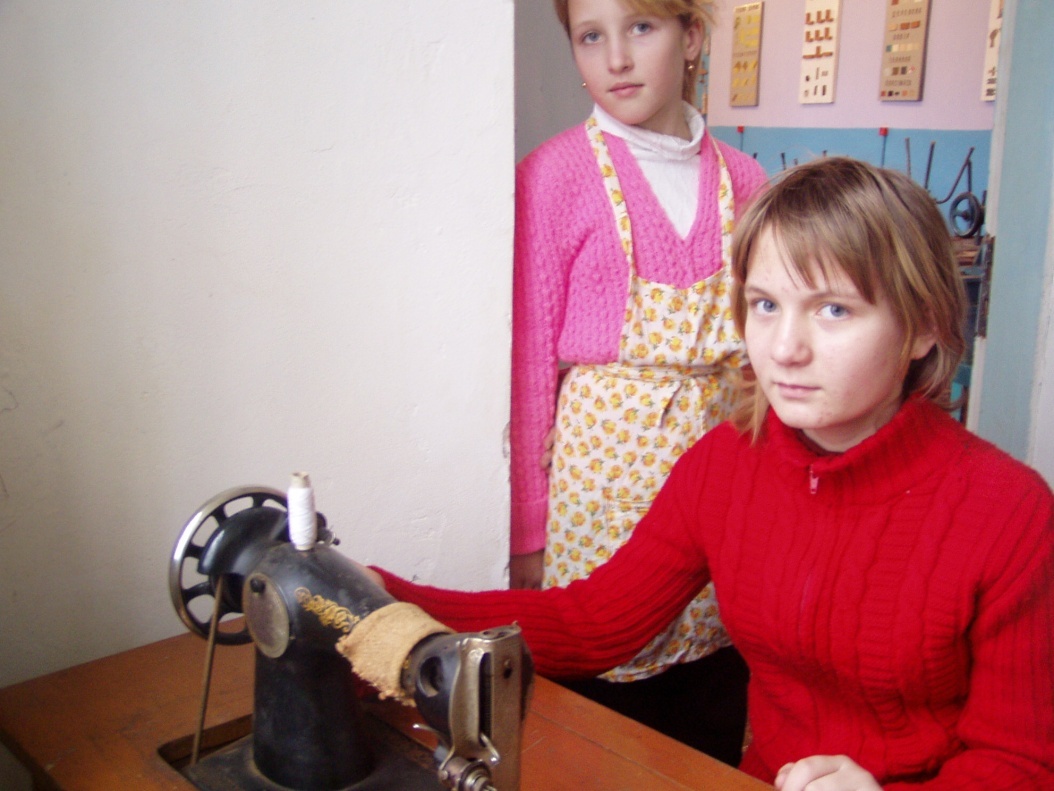 “Розвиток творчих здібностей”
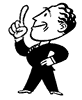 Тому  спрямовую  свою  роботу  в  таких  напрямках:
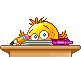 Проектно-технологічна  діяльність
На  уроці
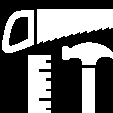 На  уроці
Я використовую такі  типи  уроків:
урок засвоєння нових знань; 
урок формування умінь та навичок; 
урок комплексного застосування знань, умінь та навичок; 
урок узагальнення і систематизації знань; 
урок перевірки, оцінювання й корекції знань, умінь та навичок; 
комбінований урок.
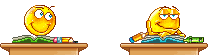 На  уроці
На основі такої класифікації чіткіше можна усвідомити ознаки системи уроків:
цілеспрямованість на засвоєння кінцевих результатів навчання з даної теми; 
наступність між уроками; 
відповідність послідовності й змісту уроків логіці засвоєння даного матеріалу; 
 неперервність впливу на знання, вміння й навички, що формуються; 
рівномірність розподілу в межах системи уроків трудових завдань різного цільового призначення, технічних засобів навчання, засобів мотиваційного і розвивального стимулювання.
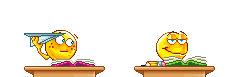 Проект – це підсумкова  робота  школярів
На  уроці
Організація  проектної  діяльності
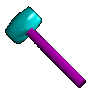 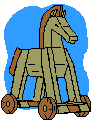 Засоби  навчання
На  уроці
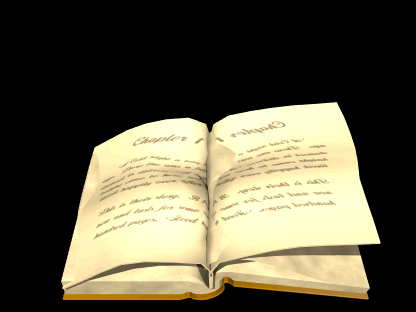 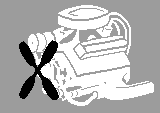 Фото-екскурсія  до  майстерні
На  уроці
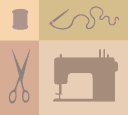 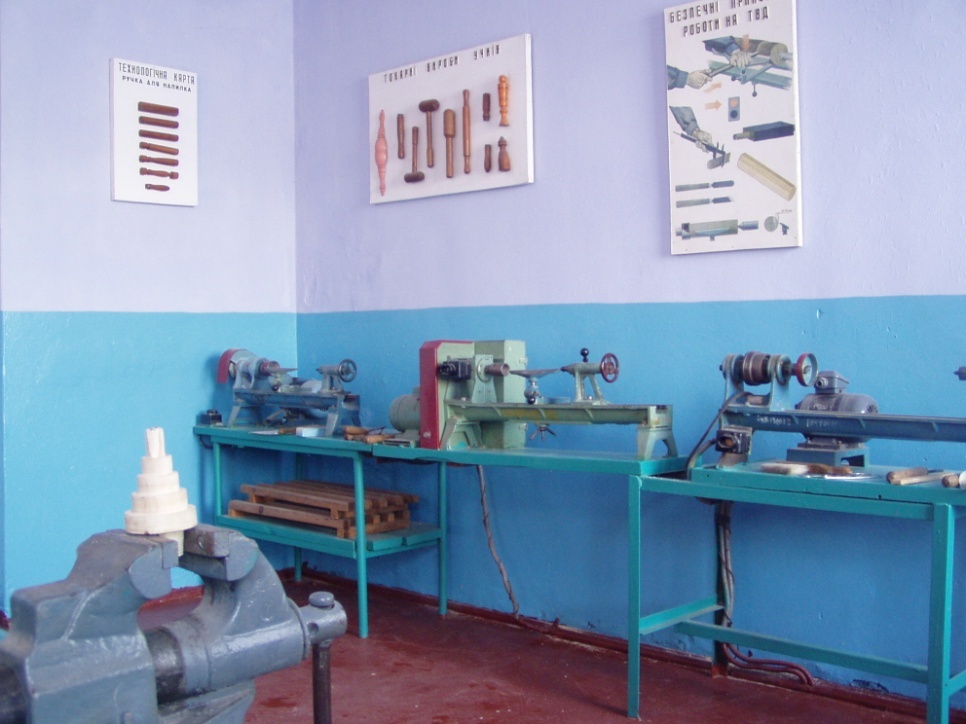 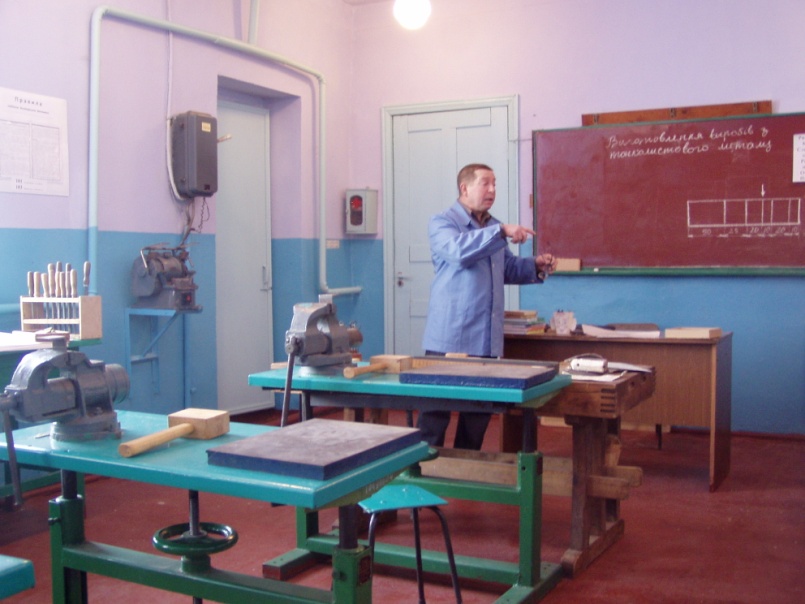 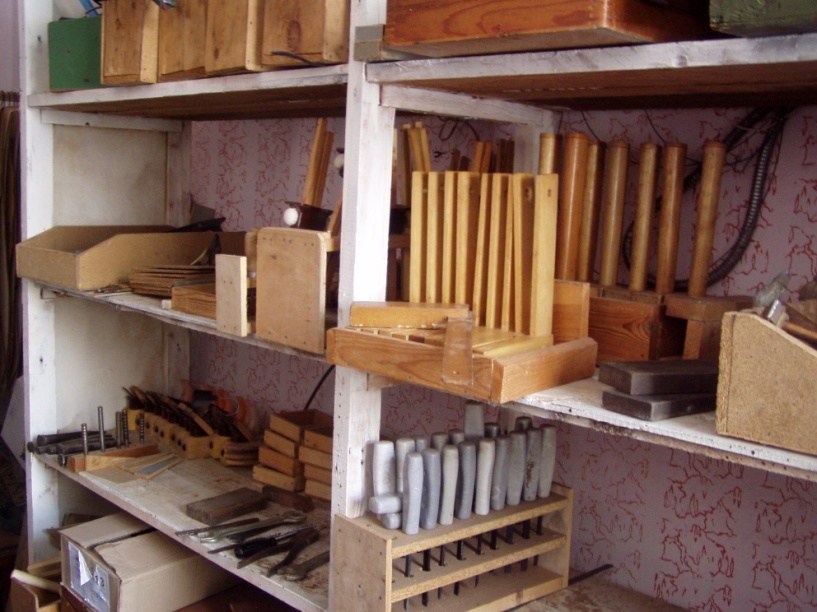 Зв’язок  трудового  навчання  з  основами наук
На  уроці
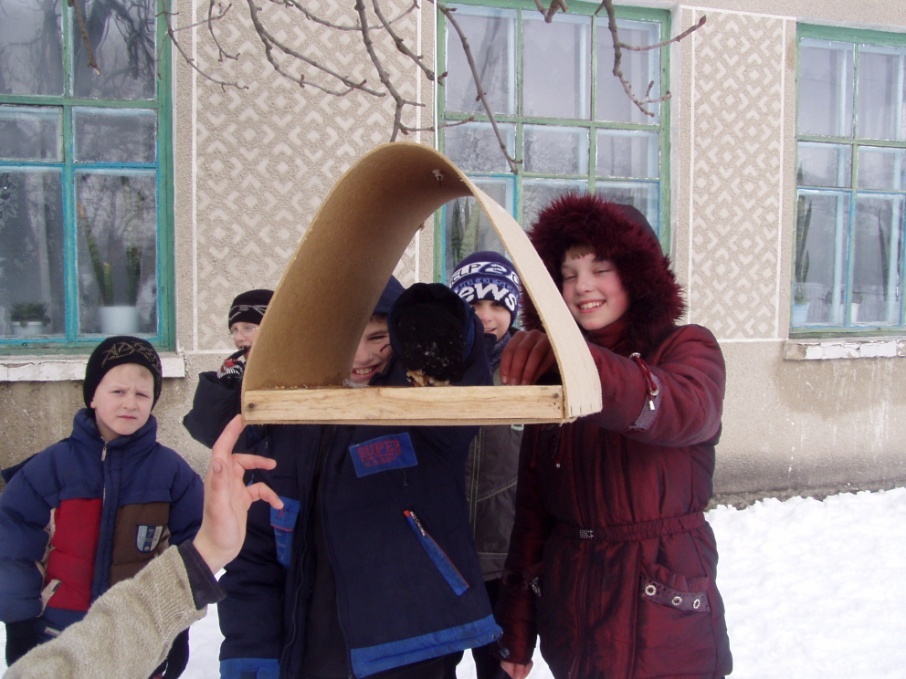 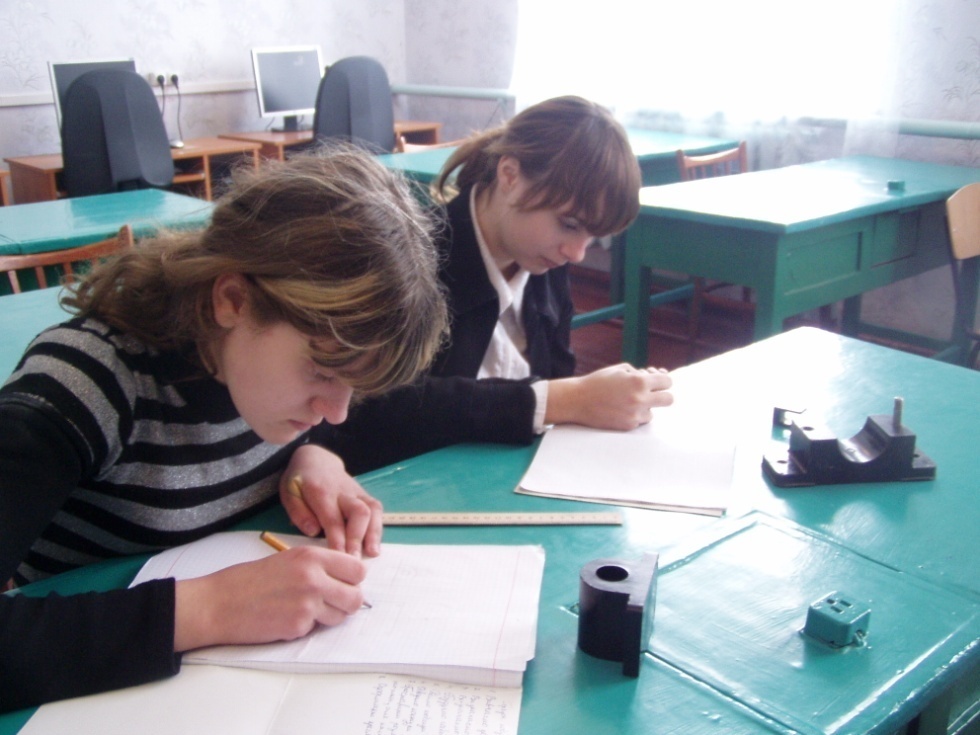 Елементи  народознавства
На  уроці
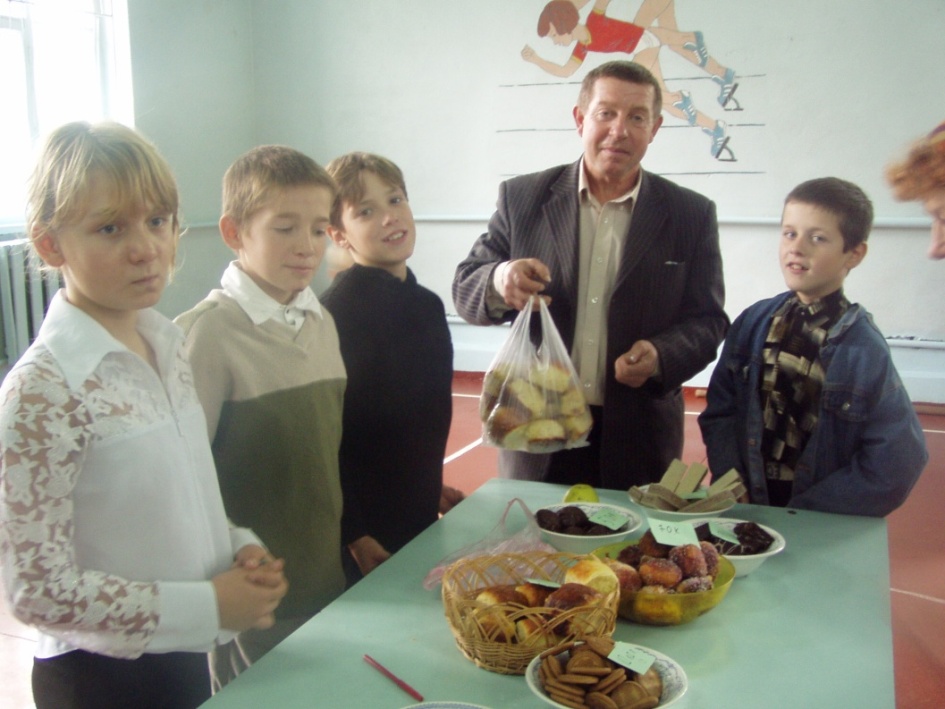 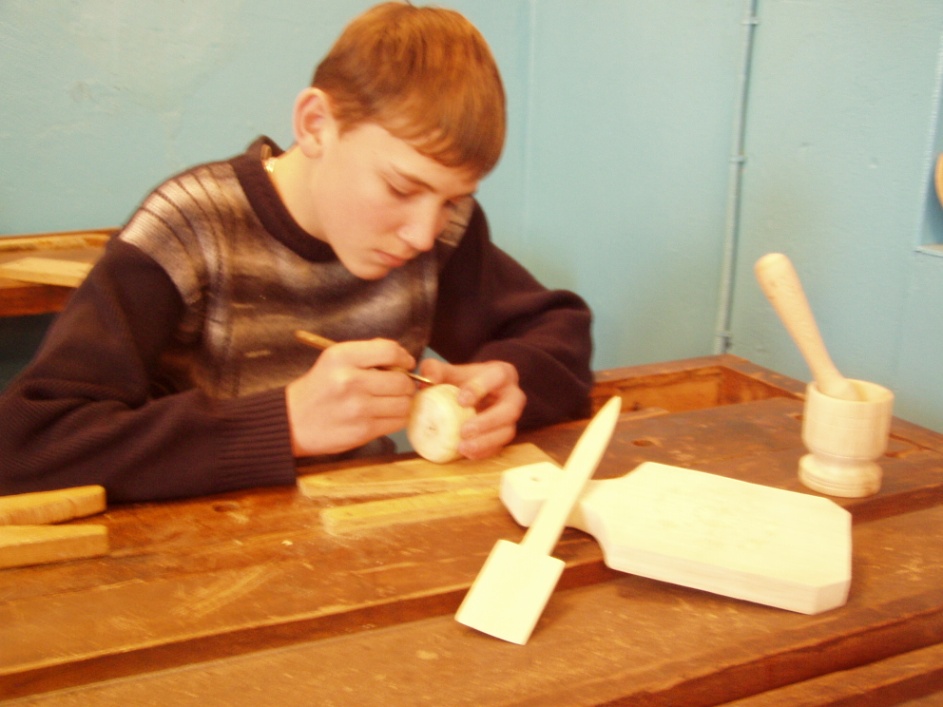 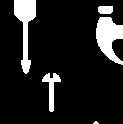 Вивчення  позитивного  ставлення  учнів  до  предмету
Опитано : 31  учень  5-9  класів
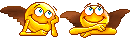 Організація  роботи  пташиної  їдальні
Після  уроку
Дитячі  проекти
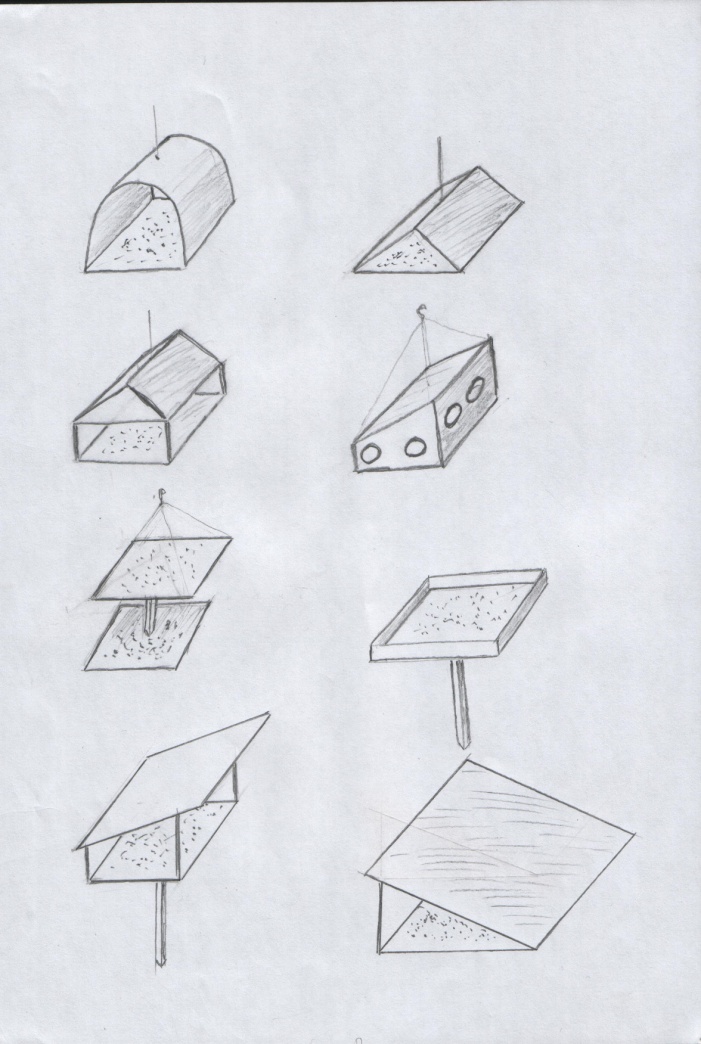 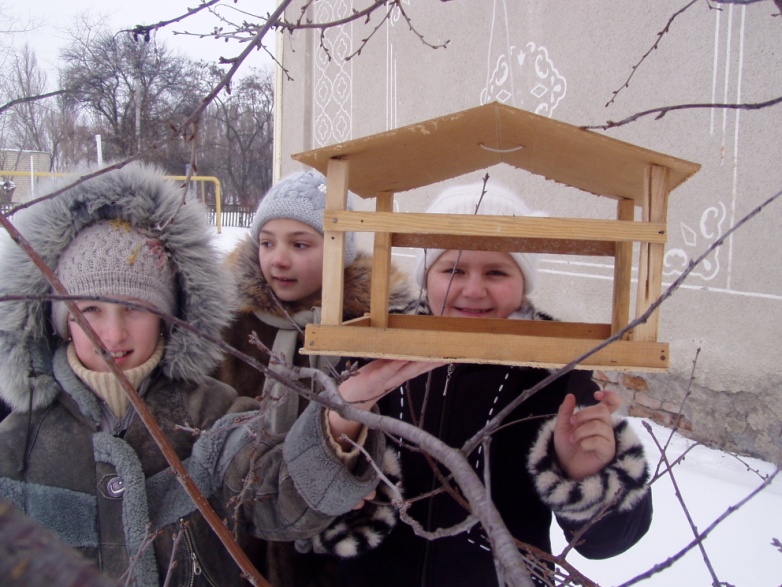 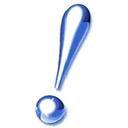 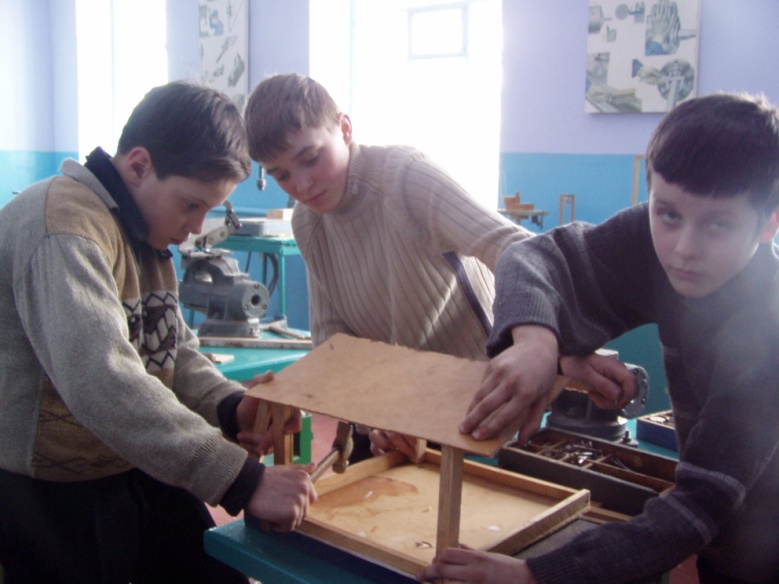 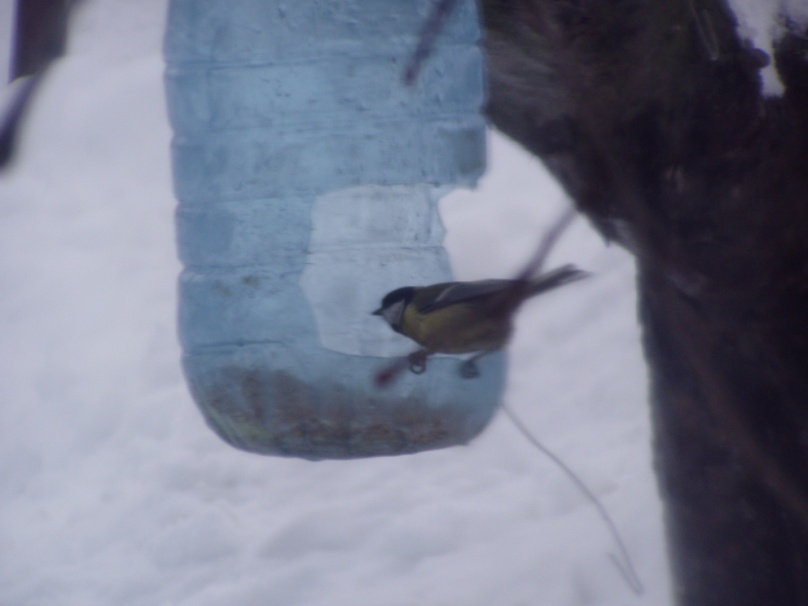 Після  уроку
Робота  гуртка
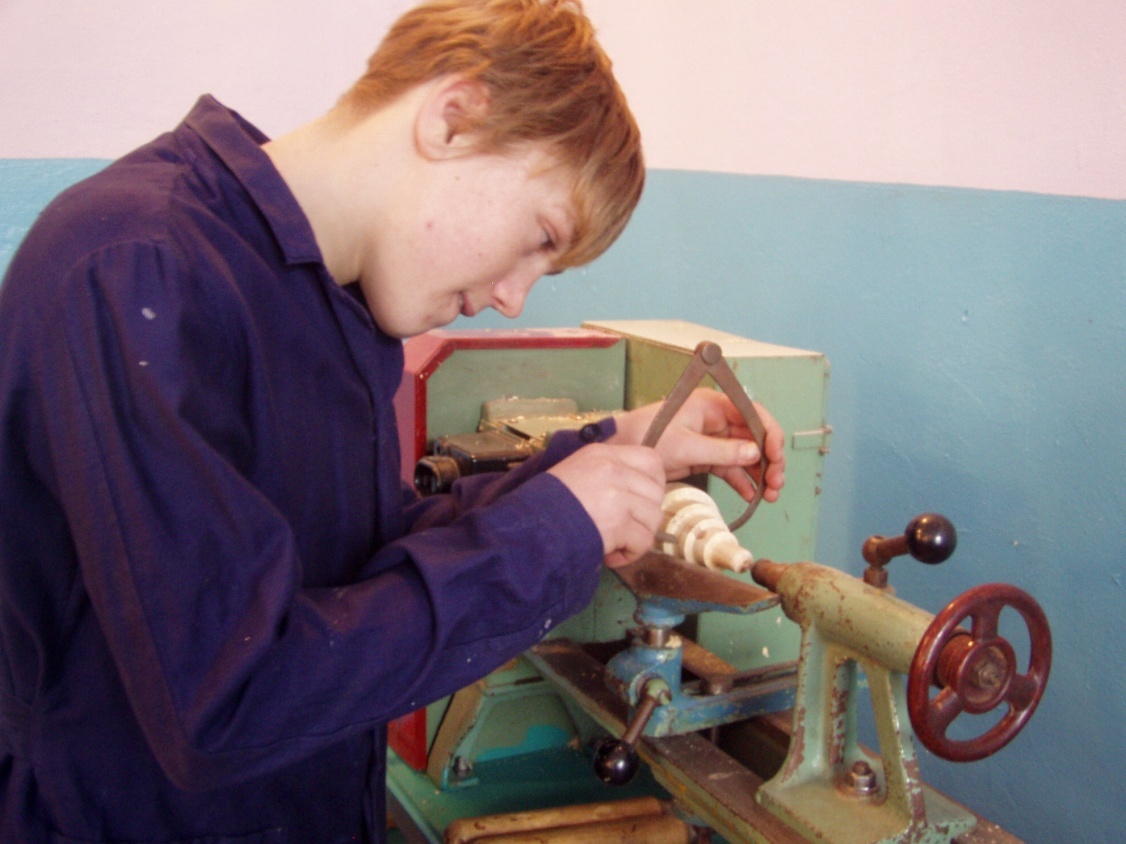 Тільки  той  не  помиляється,
 хто  ні  до чого  не  торкається.
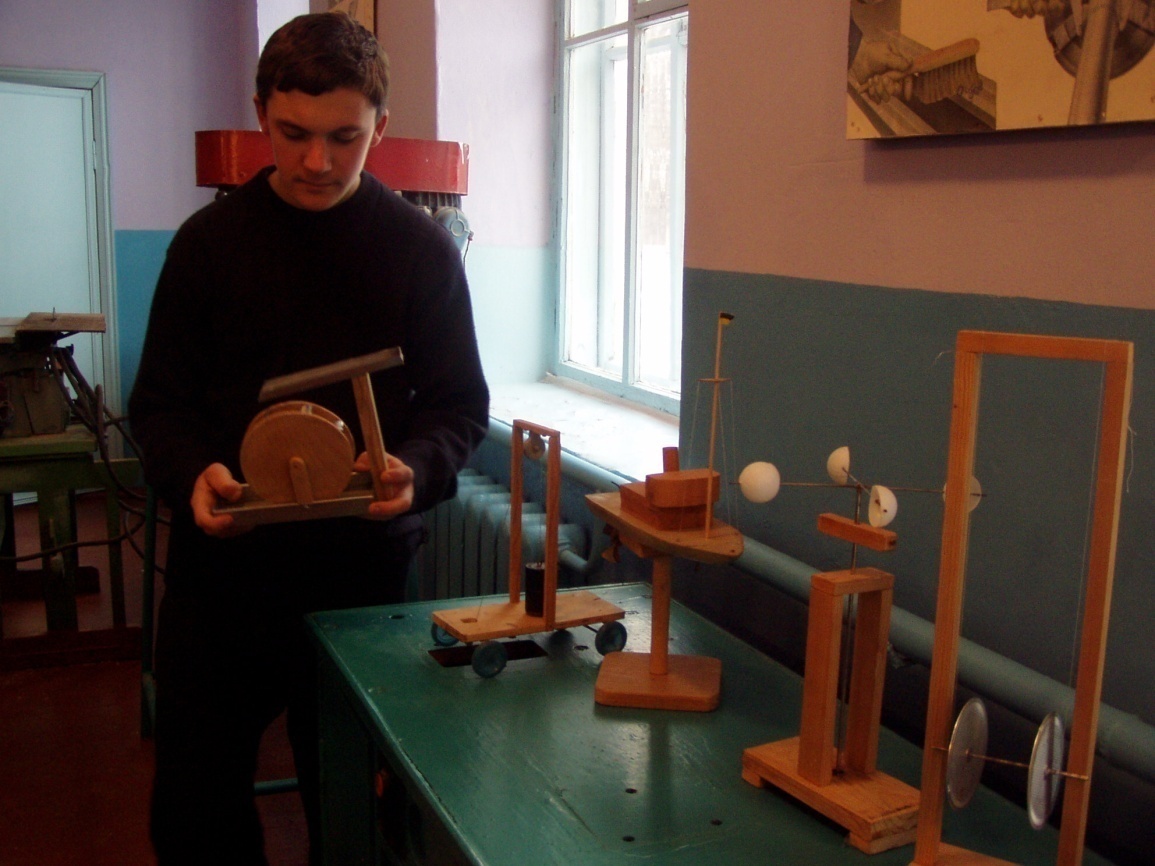 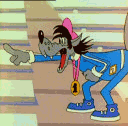 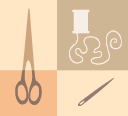 Після  уроку
Проект
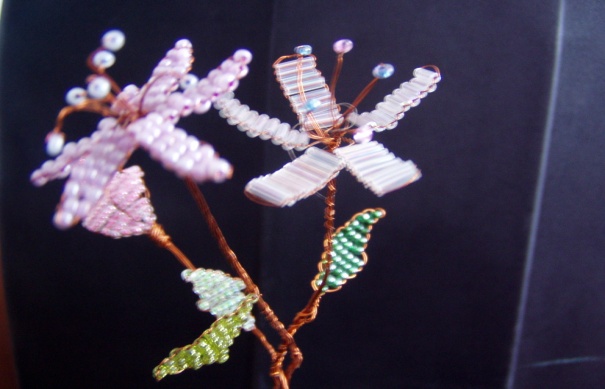 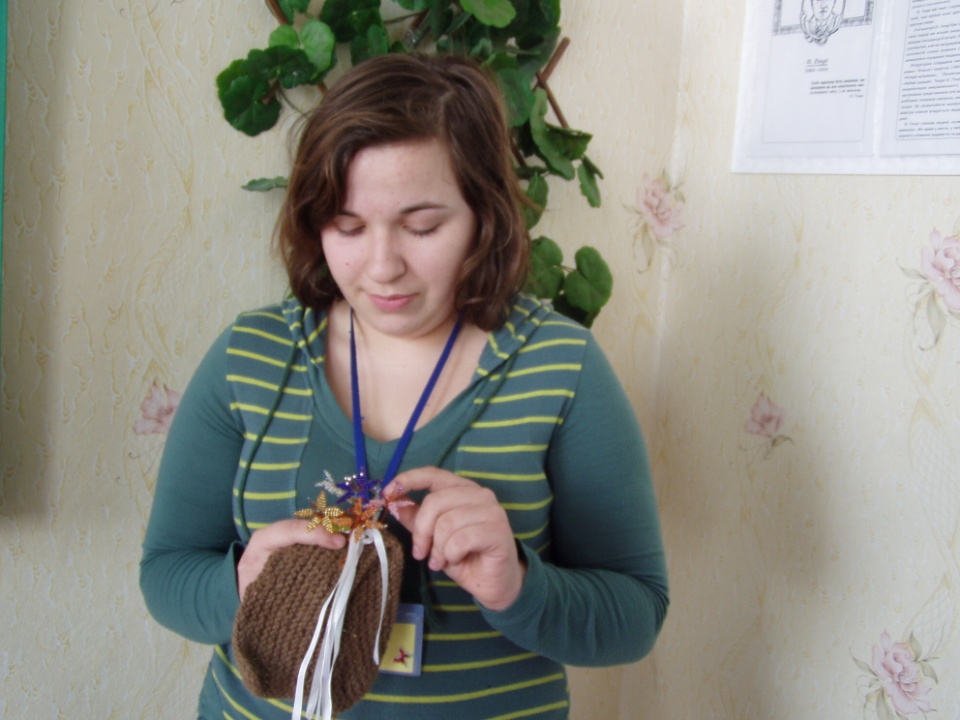 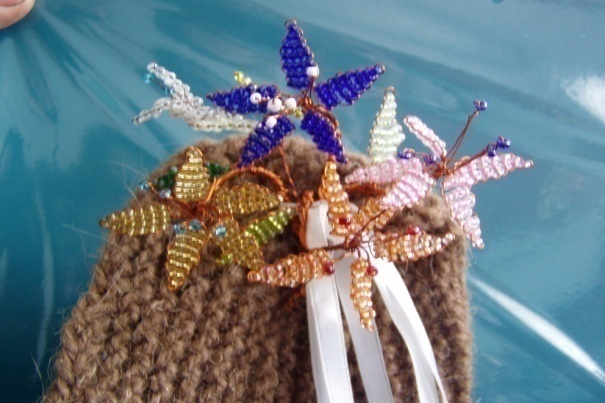 Робота  з  бісером
Наука – срібло, а  практика - золото
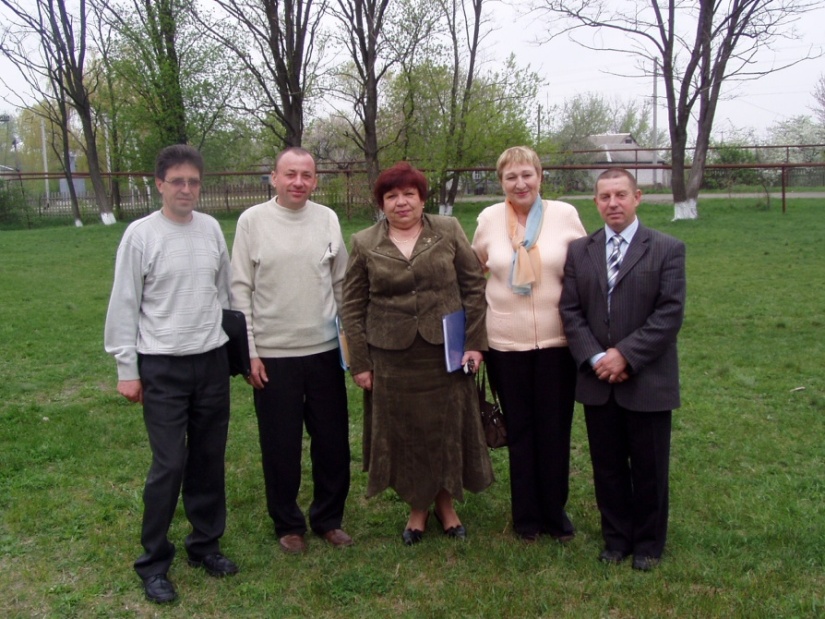 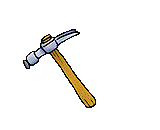 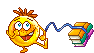 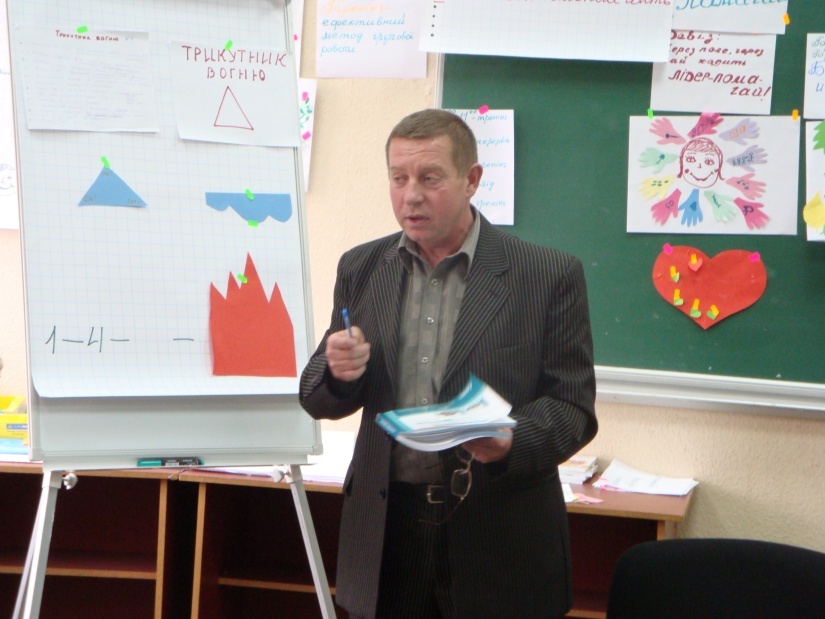 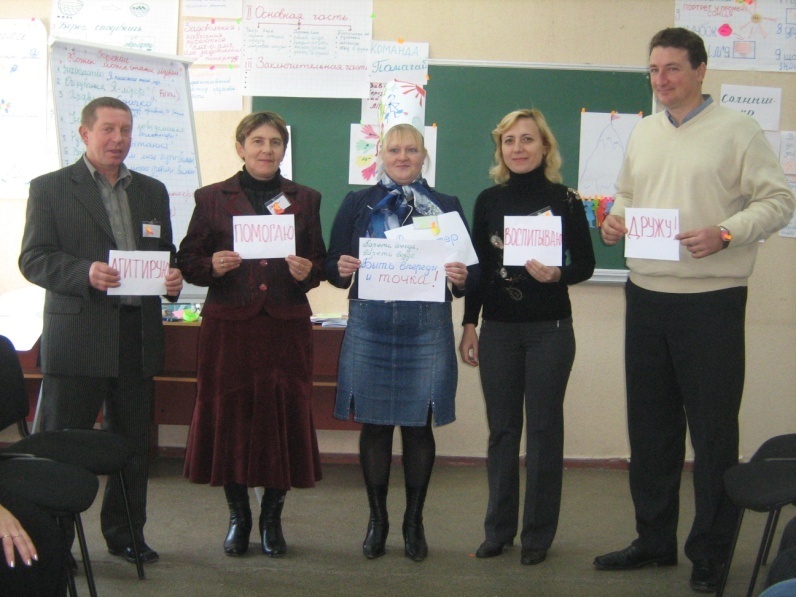 Бажаю  успіху